Давайте знакомиться
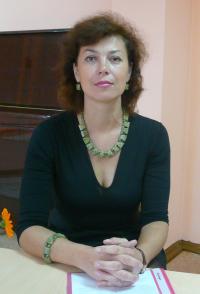 Галкина Елена Анатольевна
Краткие сведения:
Образование – высшее, Тульский государственный педагогический институт им. Л.Н. Толстого, индустриально-педагогический факультет, 1993г.
Общий педагогический стаж – 19 лет.
Стаж работы в данном учреждении – 4 года.
Квалификационная категория – первая .
Непосредственная образовательная деятельность
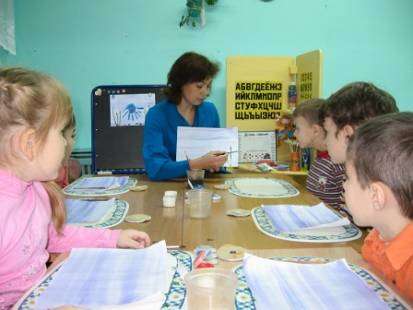 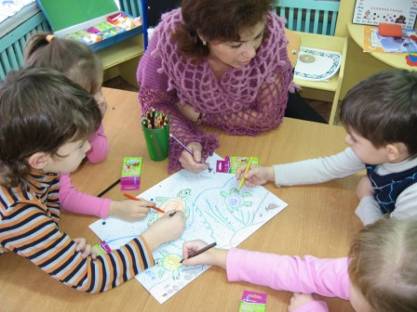 Работы воспитанников
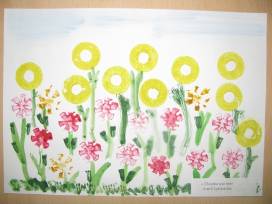 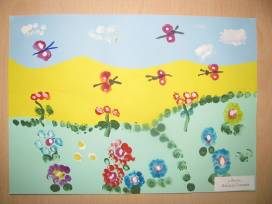 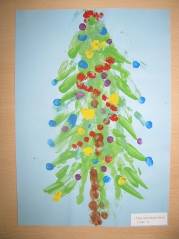 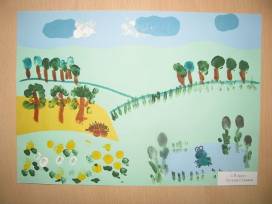 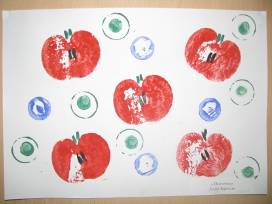 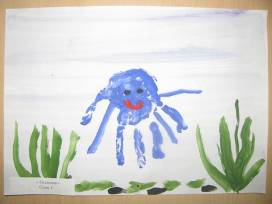 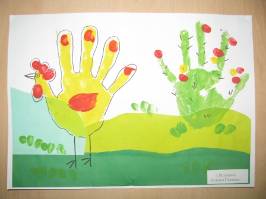 Участие в праздниках
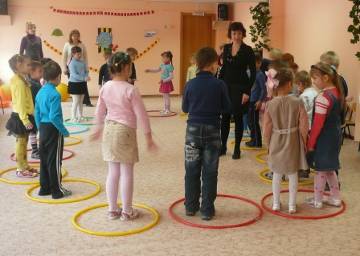 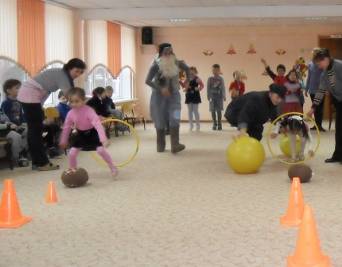 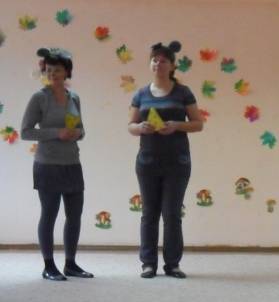 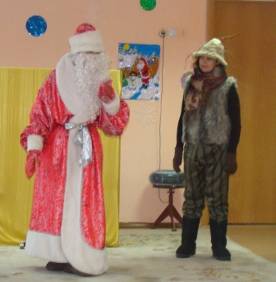 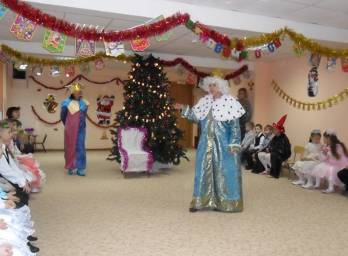 Повышение квалификации
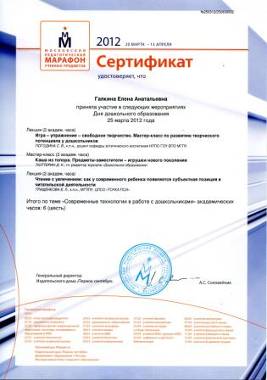 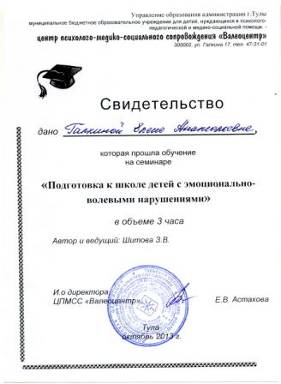 Участие в конкурсах, семинарах
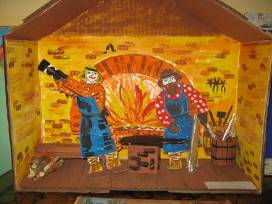 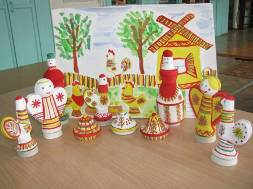 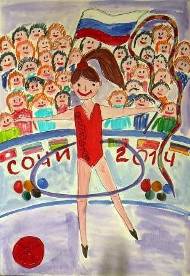 «Филимоновское чудо»
«Тула оружейная»
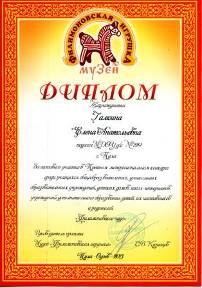 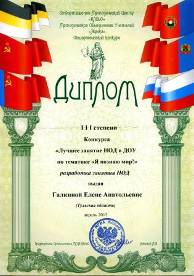 «Я – олимпийский чемпион»
Проведение мастер-класса
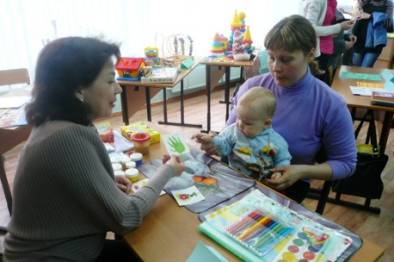 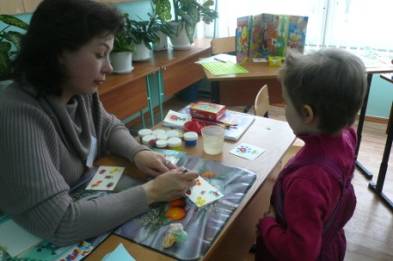 Мои достижения
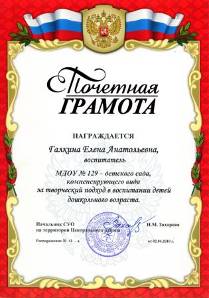 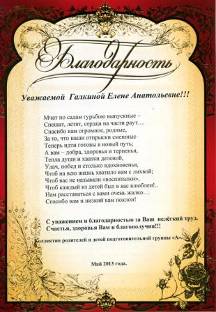 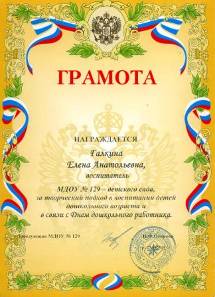 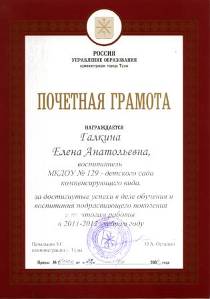 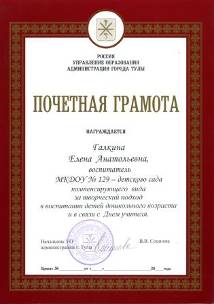 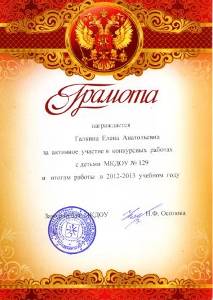 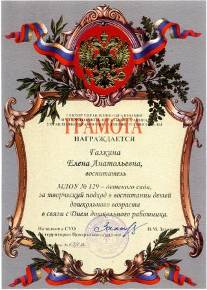 Спасибо за внимание!